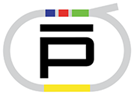 PANDA collaboration Meeting 22/3
10-14 October 2022
GSI, Darmstadt, Germany
MDC Development status
Michele Caselle, Vladimir Sidorenko, Daniela Calvo, Andreas Kopmann, Kai Lukas Unger, Olena Manzhura, Tobias Stockmanns and Jürgen Becker
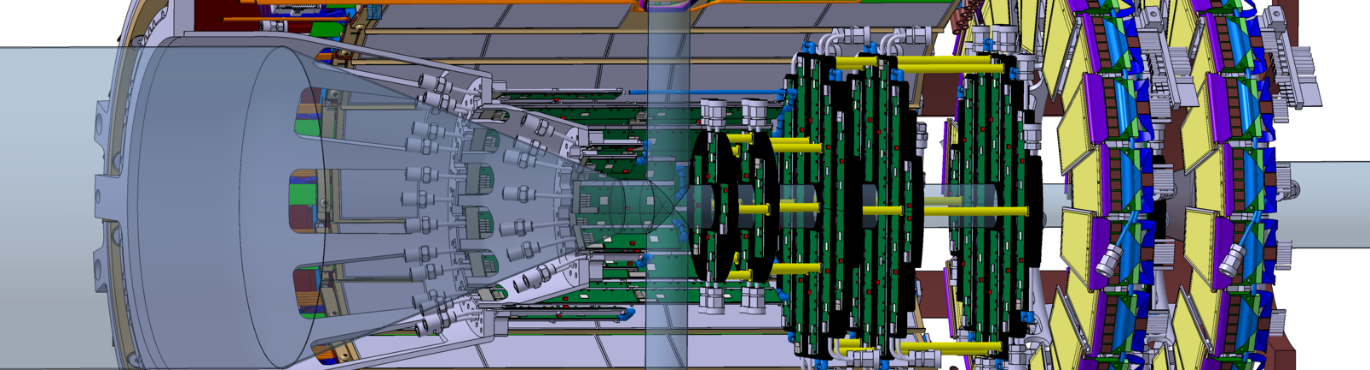 Module Data Concentrator ASIC
Radiation-tolerant ASIC local controller of the microstrip detector modules
MDC ASICs will be develop in UMC 110 nm CMOS, same CMOS technology of the ToASt ASICs, both the ToASt and MDC will be manufactured in the same engineering runs
Status of MDC architecture (Panda CM 22/2)
Features:
Designed to readout up to 8 links
Dynamic configuration of the number of ToASt asics and high-speed links (including spares)
No-active links are kept in low-power mode
Intelligent multiplexing logic to balance the data occupancy
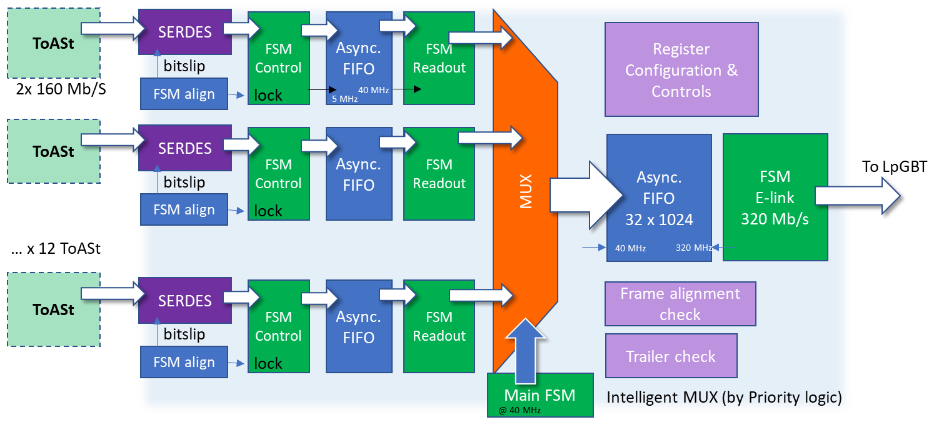 … X 7 ToASt
2
Module Data Concentrator ASIC
MDC architecture (Panda CM 22/2)
Radiation-tolerant ASIC local controller of the microstrip detector modules
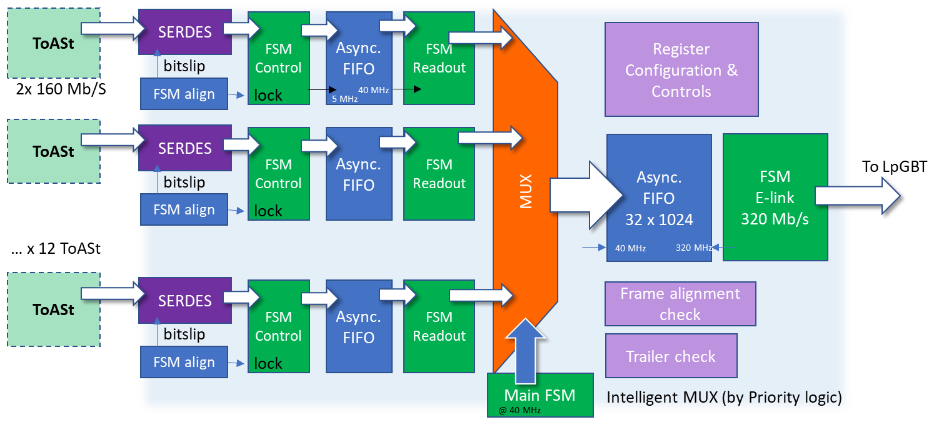 … X 7 ToASt
3
Module Data Concentrator ASIC
Current MDC architecture (Panda CM 22/3)
Radiation-tolerant ASIC local controller of the microstrip detector modules
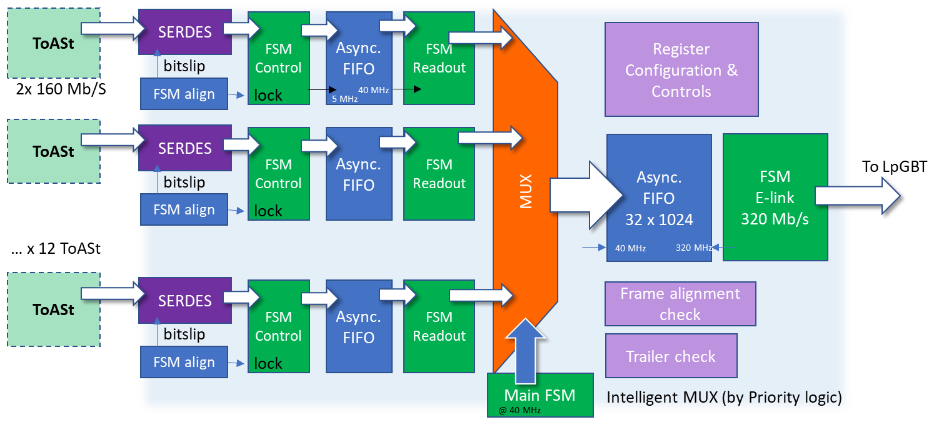 CfgRx
CfgTx
From LpGBT (output eLinks)
ToAST Configuration module
… X 7 ToASt
4
MVD Detector
Readout architecture
Counting room
(Real-time)
Active volume
Outside active volume
On-line
3.
Double-sided strip modules
ToASt
ToASt
MDC
(Module data Concentrator)
MDC
(Module data Concentrator)
2.
Compute 
Node
FPGA
ToASt
ToASt
…
…
Downlink (controls & timing)
ToASt
ToASt
MMB 
(MVD Multiplexer Board)
e-links
Strip Detector
LpGBT
e-links
optical link
LpGBT
Uplink (data)
Copper
1.
Long distance
SODANET
ToASt configuration strategy:
Configuration from SODANET is stored in a “user space register” implemented in the FPGA The User space register contains an update copy of the MVD configuration
The configuration is sent to LpGBT by optical downlink 
MDC will provide the local configuration of the ToASt
5
[Speaker Notes: The User space register contains an updated copy of the MVD configuration, so that, in case of detector configuration, all updated configuration data are retrieved from FPGA and not from SODANET]
MVD Detector
Readout architecture
Counting room
(Real-time)
Bit error on cmd and/or chip_ID
Active volume
Outside active volume
On-line
3.
Double-sided strip modules
ToASt
ToASt
MDC
(Module data Concentrator)
MDC
(Module data Concentrator)
2.
Compute 
Node
FPGA
ToASt
ToASt
…
…
Downlink (controls & timing)
ToASt
ToASt
MMB 
(MVD Multiplexer Board)
e-links
Strip Detector
LpGBT
e-links
optical link
LpGBT
Uplink (data)
Copper
1.
Long distance
SODANET
ToASt configuration strategy:
Configuration from SODANET is stored in a “user space register” implemented in the FPGA The User space register contains an update copy of the MVD configuration
The configuration is sent to LpGBT by optical downlink 
MDC will provide the local configuration of the ToASt
6
[Speaker Notes: The User space register contains an updated copy of the MVD configuration, so that, in case of detector configuration, all updated configuration data are retrieved from FPGA and not from SODANET]
ToASt configuration codes
Configuration procedure implemented in the front-end (ToASt)
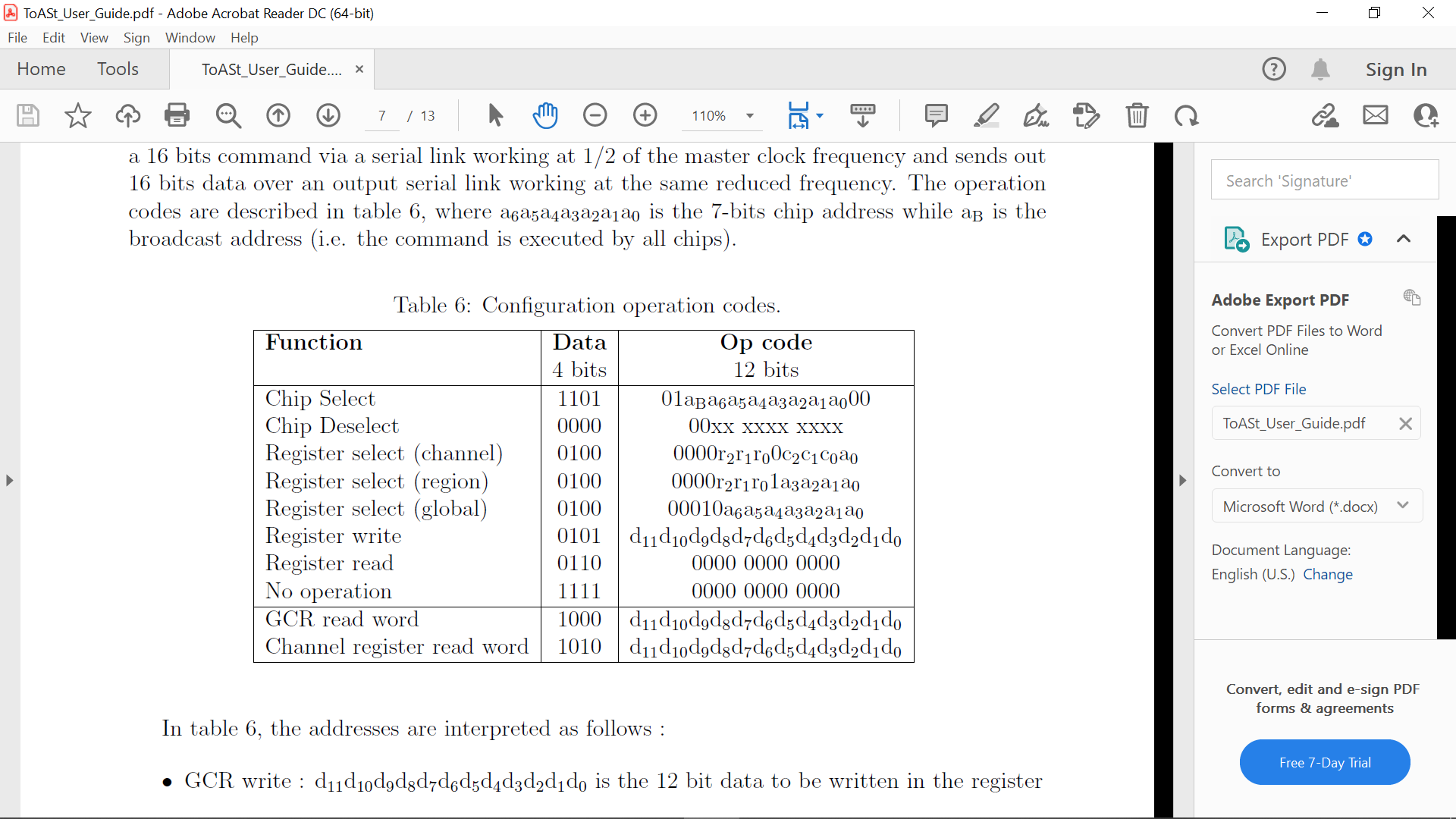 The MDC configuration module validates the 0/1 fixed bit and the sequence of the commands received
Developed by Gianni
Command
7
MDC ToASt configuration module
ToAst configuration and “error protection” architecture
MDC conf FIFO
LpGBT interface
ToASt
FSM_TX_CFG
Downlink from LpGBT (output elinks)
ToASt
…
ToASt
Chip Select 
Register select (ch/glob) 
Register write (conf data)
….
Register select (ch/glob) 
Register write (conf data)
….
Chip Deselect
-----
Register read (conf data)
No operation (idle)
FSM_CFG_check
FSM_RX_CFG
Uplink transmit data from the lpGBT to the counting room
MDC
Implemented on ToASt (Gianni)
8
MDC ToASt configuration module
ToAst configuration and “error protection” architecture
MDC conf FIFO
LpGBT interface
ToASt
FSM_TX_CFG
Downlink from LpGBT (output elinks)
Chip Select 
Register select (ch/glob) 
Register write (conf data)
….
Register select (ch/glob) 
Register write (conf data)
….
Chip Deselect
ToASt
…
ToASt
Chip Select 
Register select (ch/glob) 
Register write (conf data)
….
Register select (ch/glob) 
Register write (conf data)
….
Chip Deselect
-----
Register read (conf data)
No operation (idle)
FSM_CFG_check
FSM_RX_CFG
Uplink transmit data from the lpGBT to the counting room
MDC
Implemented on ToASt (Gianni)
9
MDC ToASt configuration module
ToAst configuration and “error protection” architecture
MDC conf FIFO
LpGBT interface
ToASt
FSM_TX_CFG
Downlink from LpGBT (output elinks)
Chip Select 
Register select (ch/glob) 
Register write (conf data)
….
Register select (ch/glob) 
Register write (conf data)
….
Chip Deselect
ToASt
…
ToASt
Chip Select 
Register select (ch/glob) 
Register write (conf data)
….
Register select (ch/glob) 
Register write (conf data)
….
Chip Deselect
-----
Register read (conf data)
No operation (idle)
FSM_CFG_check
FSM_RX_CFG
Uplink transmit data from the lpGBT to the counting room
MDC
Implemented on ToASt (Gianni)
10
MDC ToASt configuration module
ToAst configuration and “error protection” architecture
MDC conf FIFO
LpGBT interface
ToASt
FSM_TX_CFG
Downlink from LpGBT (output elinks)
Chip Select 
Register select (ch/glob) 
Register write (conf data)
….
Register select (ch/glob) 
Register write (conf data)
….
Chip Deselect
ToASt
…
ToASt
Sequence VALID
Chip Select 
Register select (ch/glob) 
Register write (conf data)
….
Register select (ch/glob) 
Register write (conf data)
….
Chip Deselect
-----
Register read (conf data)
No operation (idle)
FSM_CFG_check
FSM_RX_CFG
Sequence NOT VALID
Uplink transmit data from the lpGBT to the counting room
MDC
Implemented on ToASt (Gianni)
11
MDC ToASt configuration module
ToAst configuration and “error protection” architecture
MDC conf FIFO
LpGBT interface
ToASt
FSM_TX_CFG
Downlink from LpGBT (output elinks)
Chip Select 
Register select (ch/glob) 
Register write (conf data)
….
Register select (ch/glob) 
Register write (conf data)
….
Chip Deselect
ToASt
…
ToASt
MMB-FPGA 
( counting room) 
cfg_sequence will be sent again
Chip Select 
Register select (ch/glob) 
Register write (conf data)
….
Register select (ch/glob) 
Register write (conf data)
….
Chip Deselect
-----
Register read (conf data)
No operation (idle)
FSM_CFG_check
FSM_RX_CFG
Sequence NOT VALID
Uplink transmit data from the lpGBT to the counting room
MDC
Implemented on ToASt (Gianni)
12
MDC ToASt configuration module
ToAst configuration and “error protection” architecture
MDC conf FIFO
CfgTx
LpGBT interface
ToASt
FSM_TX_CFG
Downlink from LpGBT (output elinks)
Chip Select 
Register select (ch/glob) 
Register write (conf data)
….
Register select (ch/glob) 
Register write (conf data)
….
Chip Deselect
ToASt
…
ToASt
Sequence VALID
Chip Select 
Register select (ch/glob) 
Register write (conf data)
….
Register select (ch/glob) 
Register write (conf data)
….
Chip Deselect
-----
Register read (conf data)
No operation (idle)
FSM_CFG_check
FSM_RX_CFG
Uplink transmit data from the lpGBT to the counting room
MDC
Implemented on ToASt (Gianni)
13
MDC ToASt configuration module
ToAst configuration and “error protection” architecture
MDC conf FIFO
CfgRx
LpGBT interface
ToASt
FSM_TX_CFG
Downlink from LpGBT (output elinks)
Chip Select 
Register select (ch/glob) 
Register write (conf data)
….
Register select (ch/glob) 
Register write (conf data)
….
Chip Deselect
ToASt
…
ToASt
Chip Select 
Register select (ch/glob) 
Register write (conf data)
….
Register select (ch/glob) 
Register write (conf data)
Register read (conf data)
COMPARE
….
Chip Deselect
COMPARE
FSM_CFG_check
FSM_RX_CFG
Uplink transmit data from the lpGBT to the counting room
MDC
Every write operation is completed by a readback
Implemented on ToASt (Gianni)
14
MDC ToASt configuration module
ToAst configuration and “error protection” architecture
MDC conf FIFO
LpGBT interface
ToASt
FSM_TX_CFG
Downlink from LpGBT (output elinks)
Chip Select 
Register select (ch/glob) 
Register write (conf data)
….
Register select (ch/glob) 
Register write (conf data)
….
Chip Deselect
ToASt
…
ToASt
Chip Select 
Register select (ch/glob) 
Register write (conf data)
….
Register select (ch/glob) 
Register write (conf data)
….
Chip Deselect
-----
Register read (conf data)
No operation (idle)
COMPARE
FSM_CFG_check
Configuration 
OK
FSM_RX_CFG
True
Uplink transmit data from the lpGBT to the counting room
MDC
Every write operation is completed by a readback
Implemented on ToASt (Gianni)
15
MDC ToASt configuration module
ToAst configuration and “error protection” architecture
MDC conf FIFO
CfgTx
LpGBT interface
ToASt
FSM_TX_CFG
Downlink from LpGBT (output elinks)
Chip Select 
Register select (ch/glob) 
Register write (conf data)
….
Register select (ch/glob) 
Register write (conf data)
….
Chip Deselect
ToASt
…
ToASt
CfgRx
False
Chip Select 
Register select (ch/glob) 
Register write (conf data)
….
Register select (ch/glob) 
Register write (conf data)
….
Chip Deselect
-----
Register read (conf data)
No operation (idle)
Compare
FSM_CFG_check
Errors in programming
number of rewrites
up to for 6 times
FSM_RX_CFG
Uplink transmit data from the lpGBT to the counting room
MDC
Every write operation is completed by a readback
Implemented on ToASt (Gianni)
16
MDC on FPGA and integration test
FPGA integration of the MDC with the KIT-DAQ infrastructure
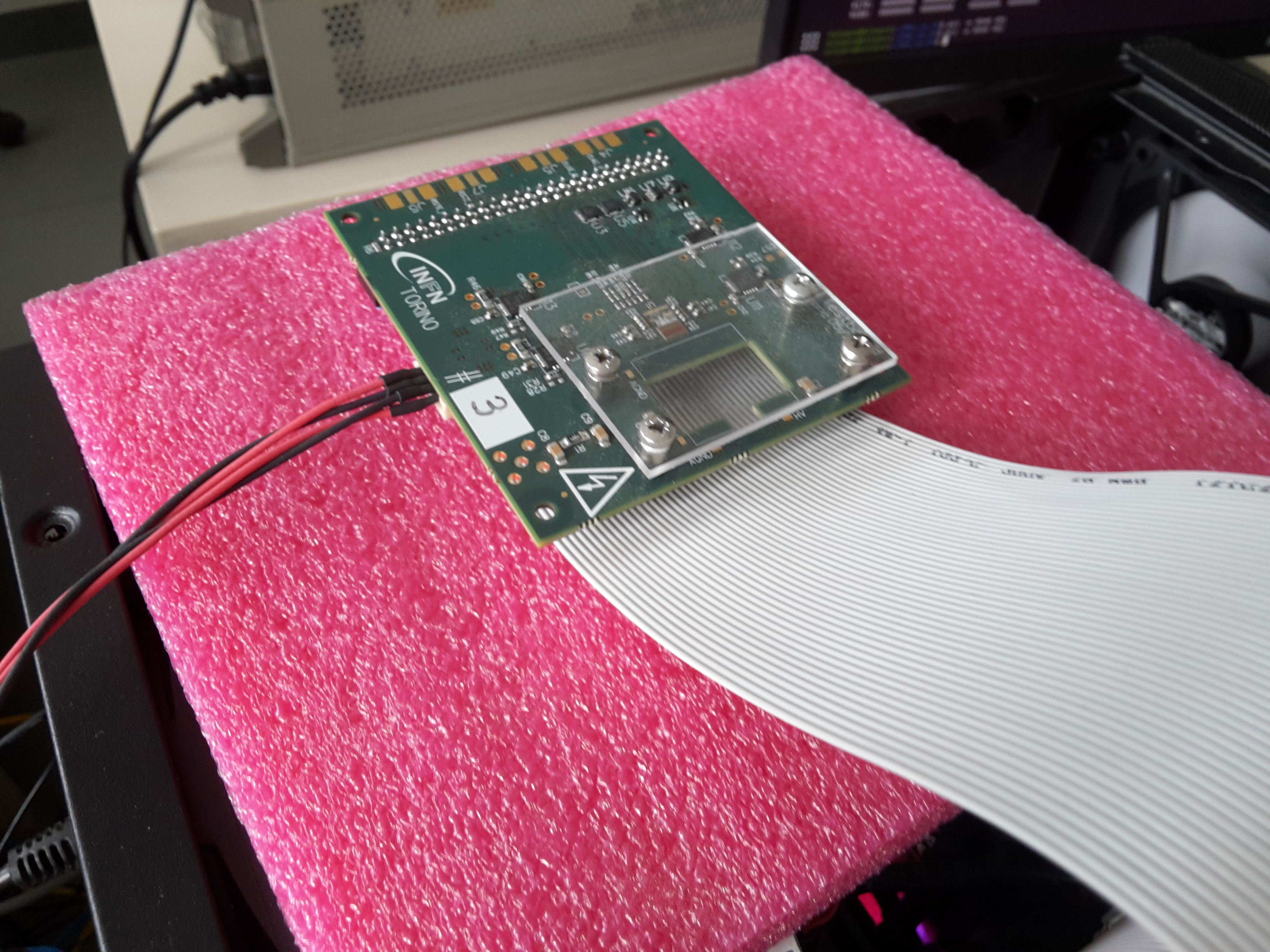 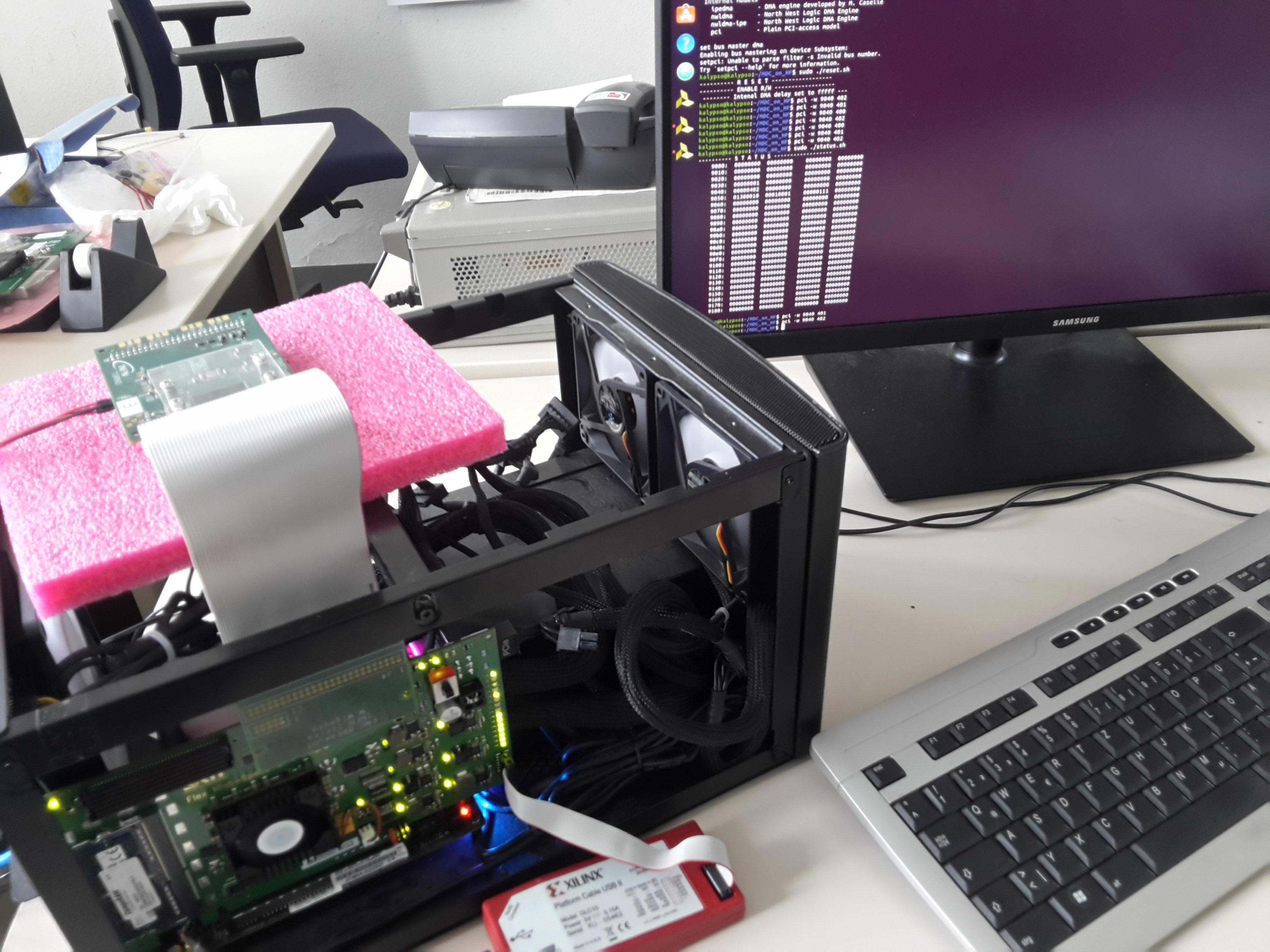 System reply to Linux cmd
ToAST testBoard (To)
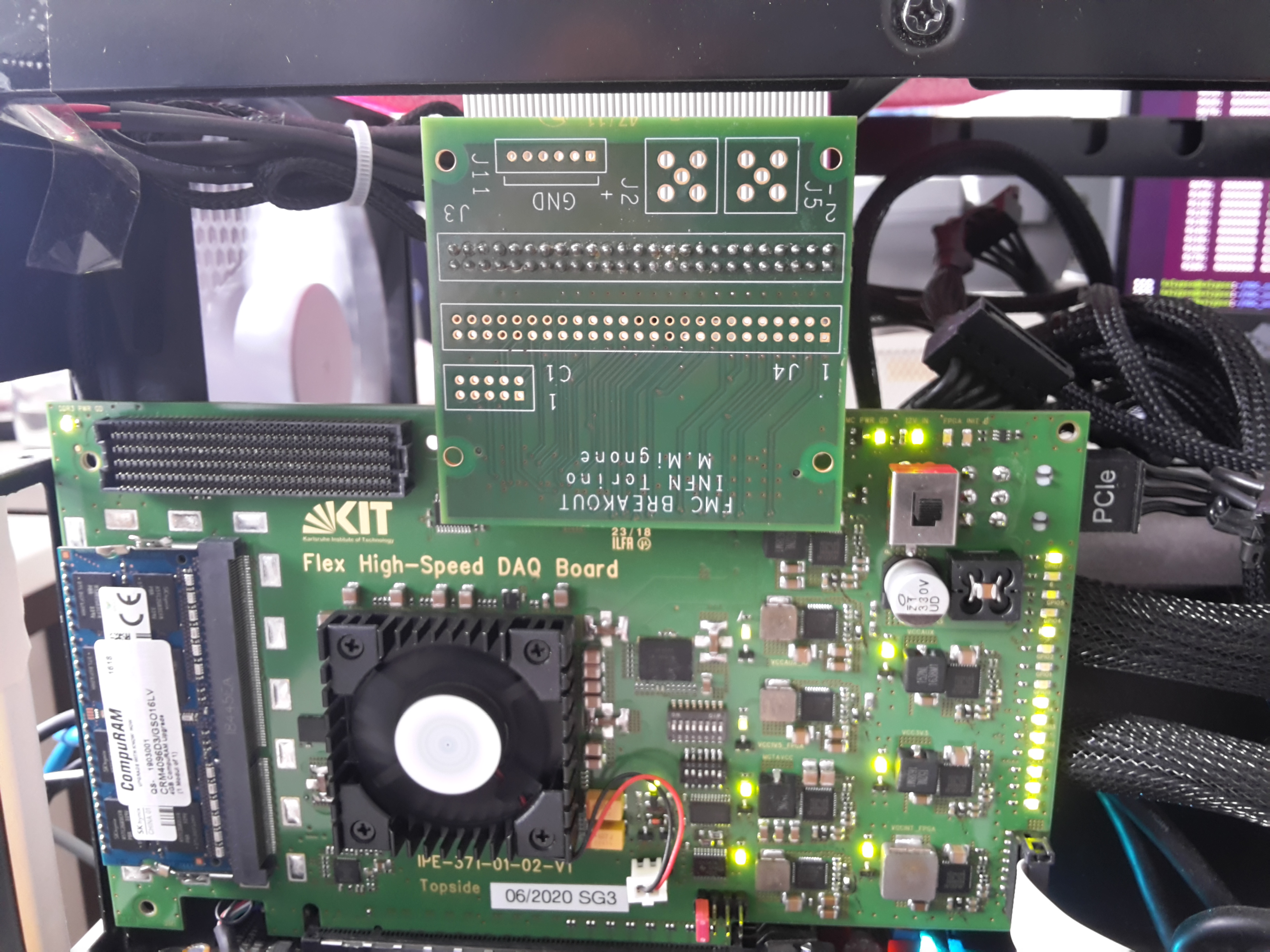 Mini-PC
HighFlex PCIe card
17
MDC integrated on KIT framework
GPU-Direct technology, GPU-direct over InfiniBand/ETH
Setup for “lab tests” and “beam tests”
Several options are available:
Detector data (ToASt)  processed by local GPU (GPU-Direct technology) 
Detector data  send to a remote PC/HPC by GPU-Direct over InfiniBand /ETH
 Detector data  locally stored on Disks (SDD)
Detector control
Locally by standard PC
Remotely by EPICS or ETH commands
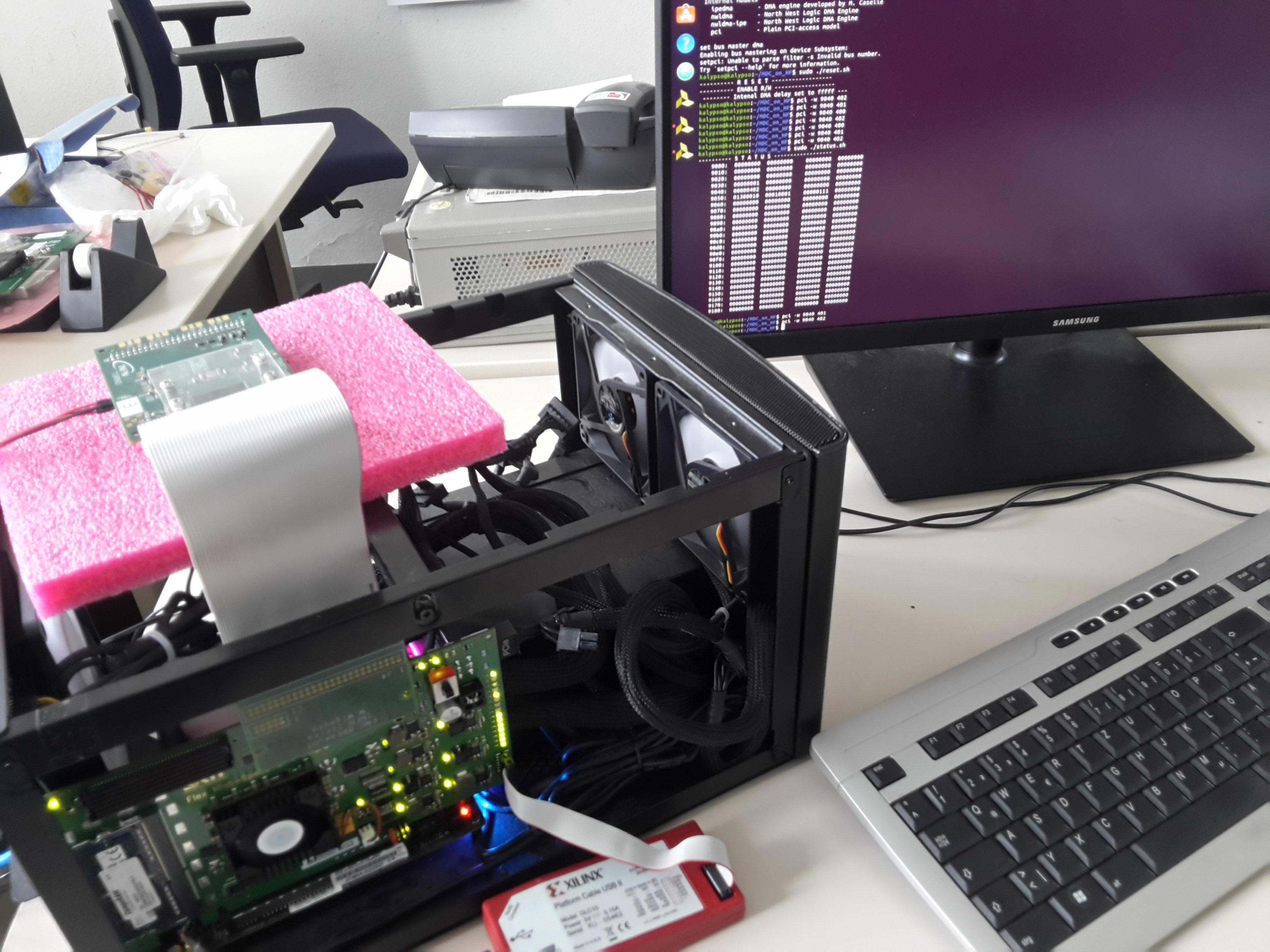 PCIe data throughput of 120 Gb/s continuous readout mode
18
MDC on FPGA
FPGA integration of the MDC with the KIT-DAQ infrastructure
PCIe Base Address Register (BAR)
PCIe  Programmed IO (PIO)
MDC architecture
PC
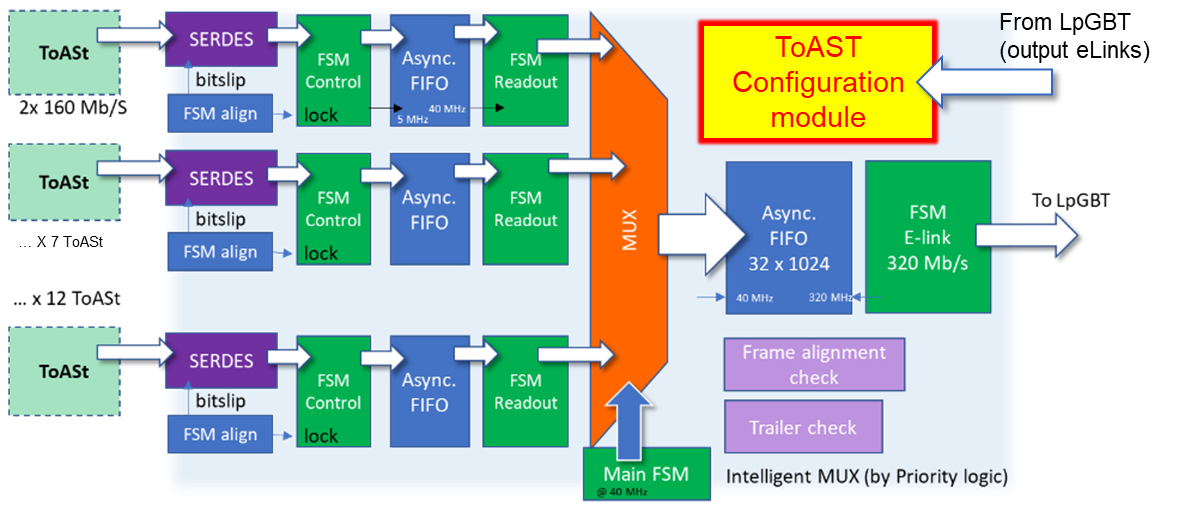 GPU-Direct KIT-DMA
Data
FIFO
FIFO
FPGA implementation
Ext. memory DDR3 (4 GB)
19
19
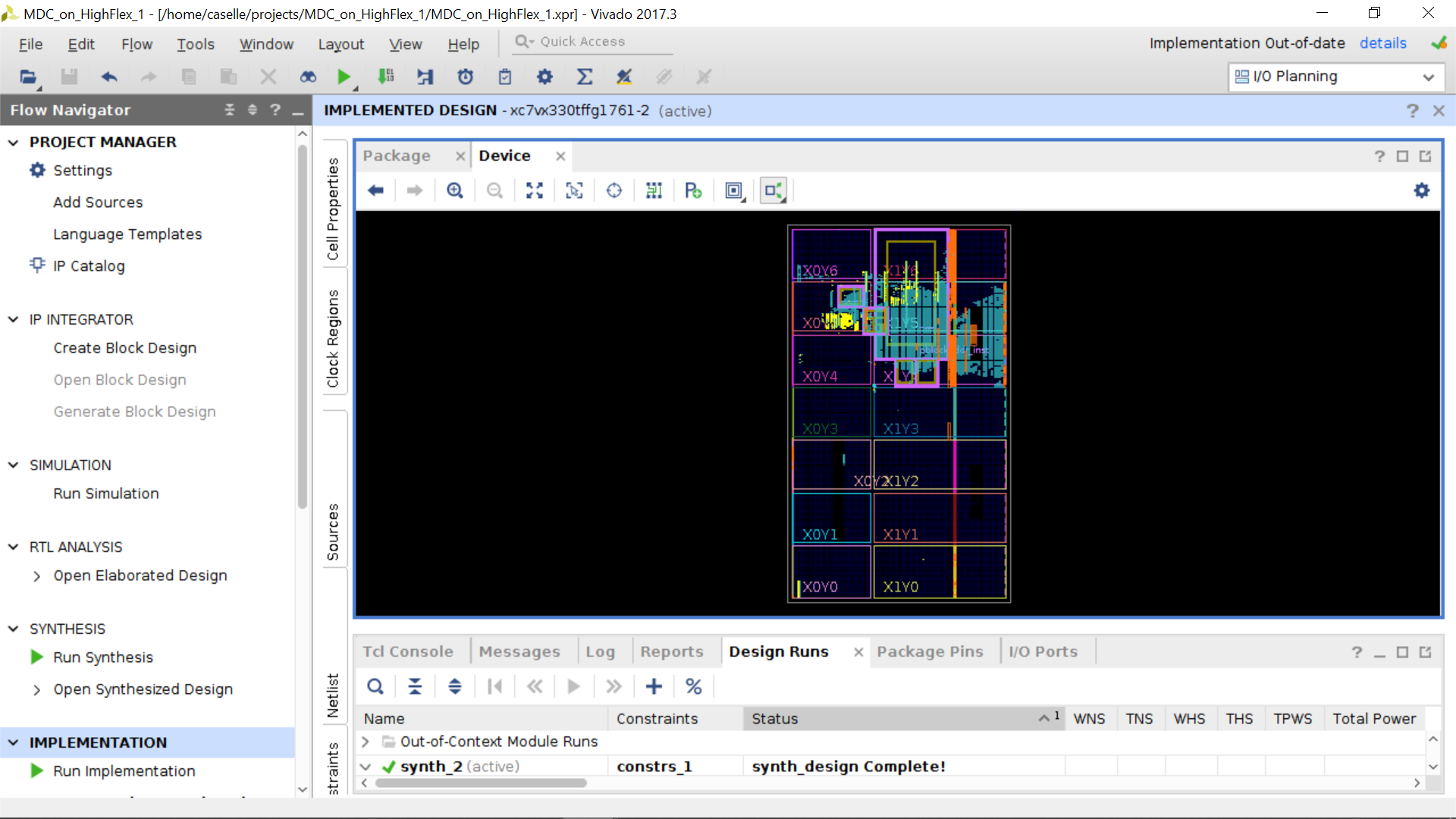 20
Conclusion & What’s next
Test integration between MDC and ToASt  will continue 
All ToASt signals are present
TxOut0 and TxOut1 data links  locked by MDC (on FPGA) 
ToASt configuration  working

Next steps: 
To learn how to use the configuration files provide by Gianni 
To readout the data from ToASt (internal test pulse)
Thanks for your attention
21
Back-up
22
Module Data Concentrator (Data Format)
MDC data format and real-time data consistency check
32 bits
CRC
128 packets
ToASt 
(data format)
…
Header
SYNC
SYNC
Data
SYNC
Data
Trailer
SYNC packets  to check the communication between TX_ch  channel (ToASt) and MDC
Only HEADER, DATA and TRAILER transmitted
ToASt frame (25.6 µs)
MDC 
(channel)
CRC
…
…
Header
Header
Data
Data
Data
Data
Trailer
Trailer
CRC
CRC
MDC 
(Data format)
…
…
Header MDC
Trailer MDC
Header
Data
Data
Trailer
ToASt 0
ToASt 11
To DAQ
Frame number alignment  performed on MDC and packed in the MDC Header 
CRC data check and correction  performed on the FPGA/ZYNQ (off-detector electronics)
MDC Header and Trailer (32 bits) free to any further metadata to be sent to off-detector acquisition